MEIR HEATH ACADEMY
Year Three Drop Off 8.45am
Please wait with your child an the front section of the main playground. Staff will open the  KS2 cloakroom door at  door at 8.45am.

Safety: Please note that it is important that your child waits with you on the front part of the main playground as Kids Aloud before school club will be waiting safely together with their staff at the back section of the main playground.
 
Year Three Pick Up 3.20pm
Please wait in the relevant  queue on the back section of the MAIN playground (far side to the main playground).

There will be one queue for Y3BC  parents and one queue for Y3B parents
 Children will be delivered to the adult at the front of the line.
Year Four Drop Off 8.50am
Please wait with your child in a queue by the Y4 mobile gate Staff will open the  gate  at 8.45am.
 
Year Four Pick Up 3.25pm
Please wait in the relevant  queue by the Y4 mobile gate.

There will be one queue for Y4L  parents and one queue for Y4M parents
 Children will be delivered to the adult at the front of the line.
EYFS Drop Off 8.45am
Please wait with your child in a queue starting at the office main entrance. A member of staff will open the doors at 8.45am.

EYFS Pick Up 3.20pm
Please wait in a queue at the relevant EYFS external classroom door. Children will be delivered to the adult at the front of the line.
Year One Drop Off 8.45am
Please wait with your child on the front playground. Staff will open the Y1K cloakroom and the hall door (for Y1A) at 8.45am.
 
Year One Pick Up 3.20pm
Please wait in the relevant  queue on the front playground.  
 There will be one queue for Y1A parents and one queue for Y1K parents
 Children will be delivered to the adult at the front of the line.
Year Two Drop Off 8.50am
Please wait with your child an the front playground. Staff will open the  hall door at 8.45am for Y1A to enter. Please let Year one children go in first. Thank you
 
Year Two Pick Up 3.25pm
Please wait in the relevant  queue on the front section of the MAIN playground (closest side to the main building).

There will be one queue for Y2T parents and one queue for Y2CK parents
 Children will be delivered to the adult at the front of the line.
Year Six  Drop Off 8.55am
Please wait with your child in a queue by the Y4 mobile gate Staff will open the  gate  at 8.50am to allow the Y4 children. Please let the Y4 children go in first.
 
Year Six Pick Up 3.30pm
Please wait in the relevant  queue by the Y4 mobile gate.

There will be one queue for Y6D  parents and one queue for Y6B parents
 Children will be delivered to the adult at the front of the line.
Please help our teachers by allowing the Y4 children to be picked up first.
Year Five Drop Off 8.50am
Please wait with your child on the front playground. Staff will open the Y5 classroom doors at 8.45am for sibling drop off. Please allow these children to go in first.
.
Year Five Pick Up 3.30pm
Please wait in the relevant  queue by the Y5 mobile.
Please HELP US BY  allowing the Y1 children on the front playground to be collected safely first. Thank you

There will be one queue for Y5B  parents and one queue for Y5W parents
 Children will be delivered to the adult at the front of the line.
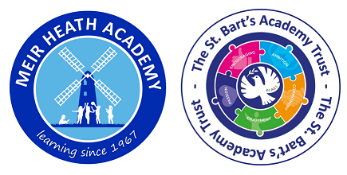 Safe End of the Day Hand Over

Please help our teachers
Thank you

To assist staff with a safe and orderly hand over to parents and carers at the end of the school day, we ask that you form a ‘class queue’ so that the member of staff can hand each child starting with the adult at the front of the line.

Due to safeguarding reasons, please note that we will not hand over a child to another parent unless this has been reported by the parent to the office or class teacher.
Please share our drop off and pick up arrangements with family members who drop off and collect. 
Thank you.